Гепатит С
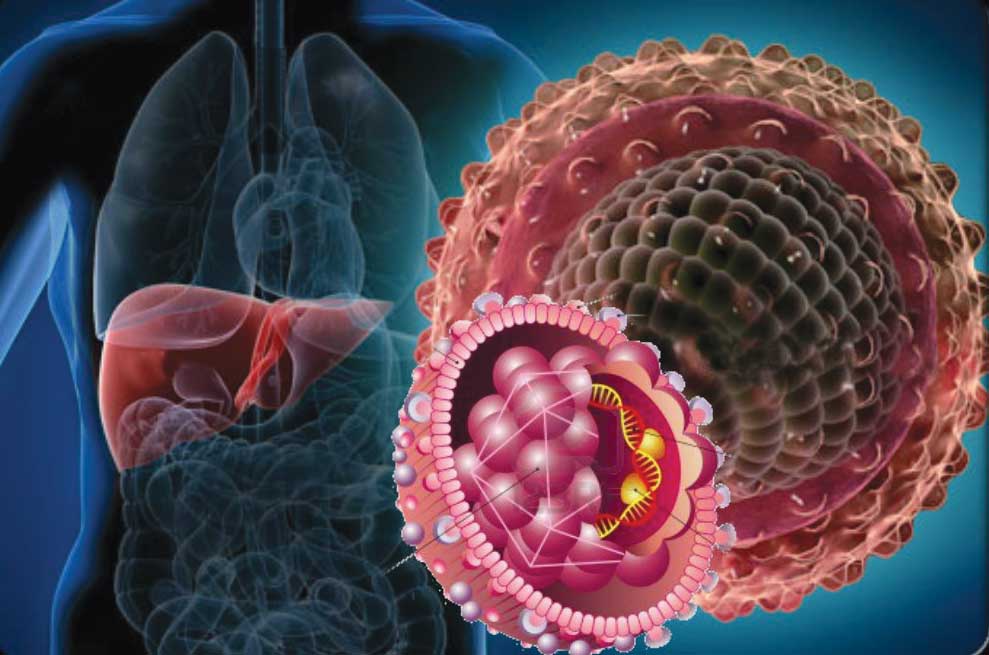 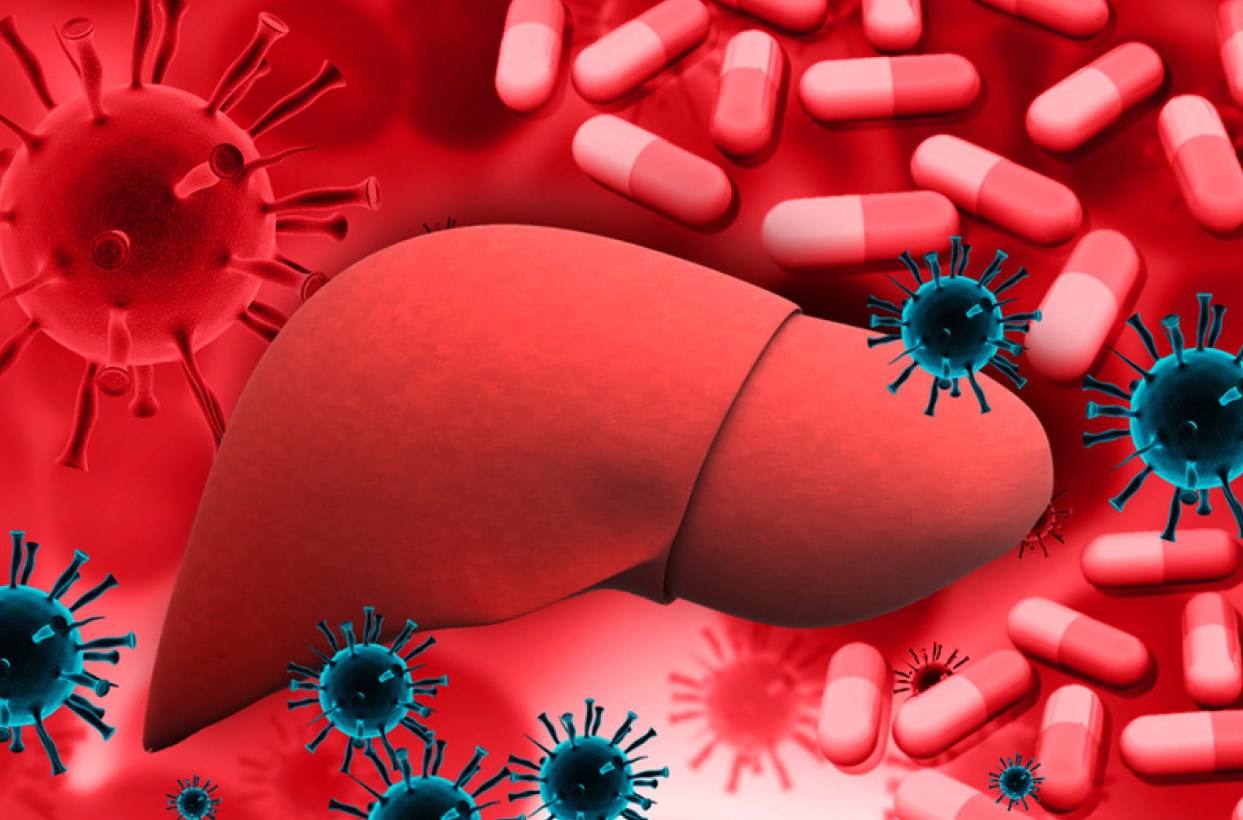 Что такое гепатит С?
 Гепатит – воспаление печени, крупного органа, находящегося в правом подреберье. Есть много факторов, которые могут вызвать гепатит, например, употребление алкоголя. Гепатит С – это заболевание, которое вызывается вирусом гепатита С. При этом заболевании поражается преимущественно печень, однако могут повреждаться и другие важные органы, например, почки или щитовидная железа. Если после инфицирования вирусом гепатита С организм человека не смог самостоятельно или в ходе лечения с ним справиться, и вирус продолжает размножаться более 6 месяцев, значит заболевание перешло в хроническую форму. Хронический гепатит С возникает достаточно часто, в среднем у 3 из 4 человек, инфицированных гепатитом С. У каждого четвертого заболевание проходит самостоятельно и зачастую человек узнает об этом случайно спустя много лет.
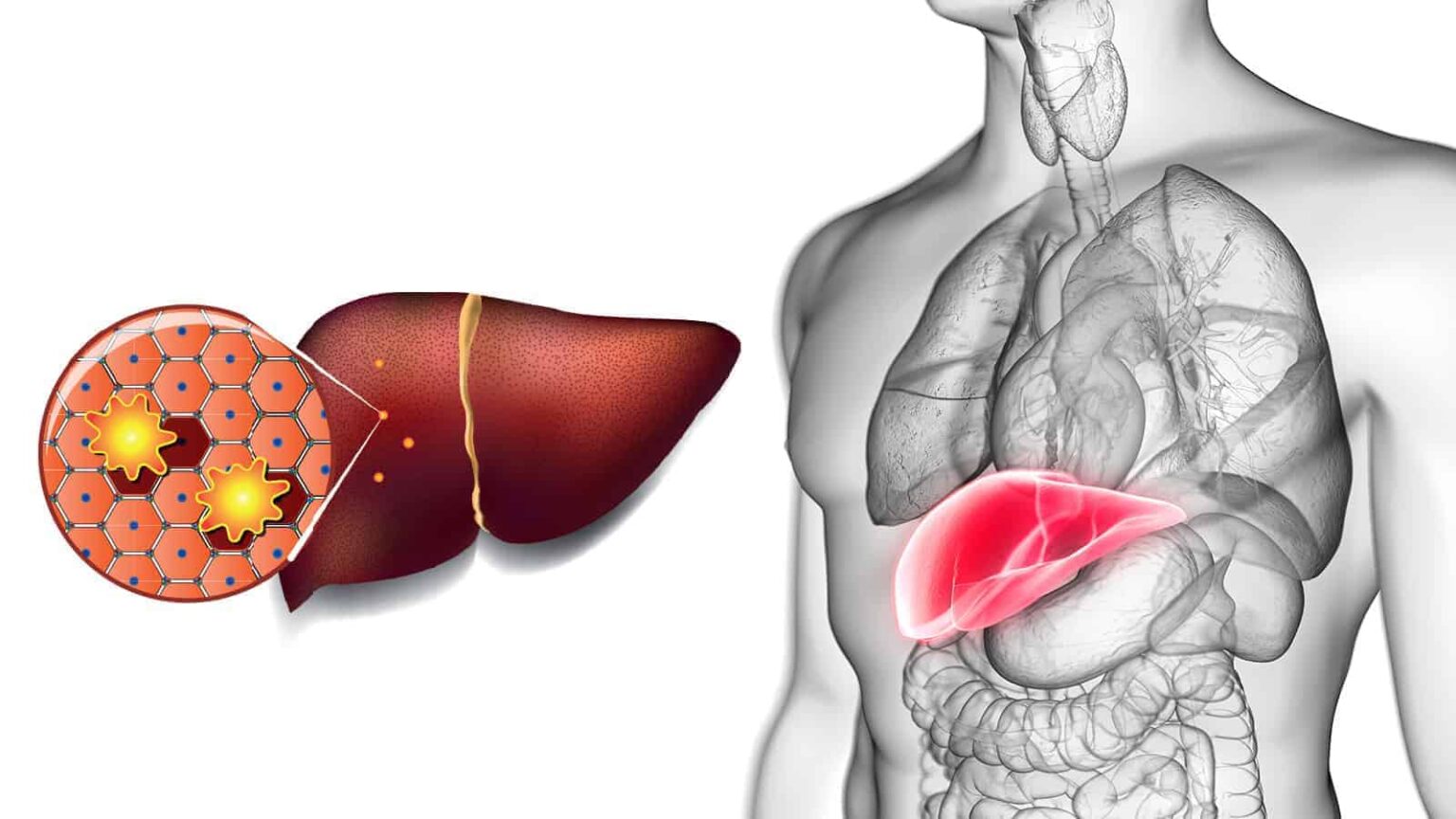 Как можно заразиться вирусом гепатита С?
Наиболее высокий риск инфицирования вирусом гепатита с у людей, употребляющих инъекционные наркотики. Инфицирование возможно при проведении медицинских манипуляций, нанесении татуировок, пирсинге, проведении косметологических процедур, маникюра или педикюра, если при этом используются нестерильные иглы или другие инструменты. 
В домашних условиях заразиться можно при совместном использовании с другими членами семьи общих бритв (с лезвиями), маникюрных (педикюрных) принадлежностей. Частицы крови могут оставаться на поверхности инструментов, и в случае микротравм вирус может попасть в ранку и вызвать заболевание. 
Вирус гепатита с редко, но может передаваться половым путем и от инфицированной матери ребенку во время беременности или родов.
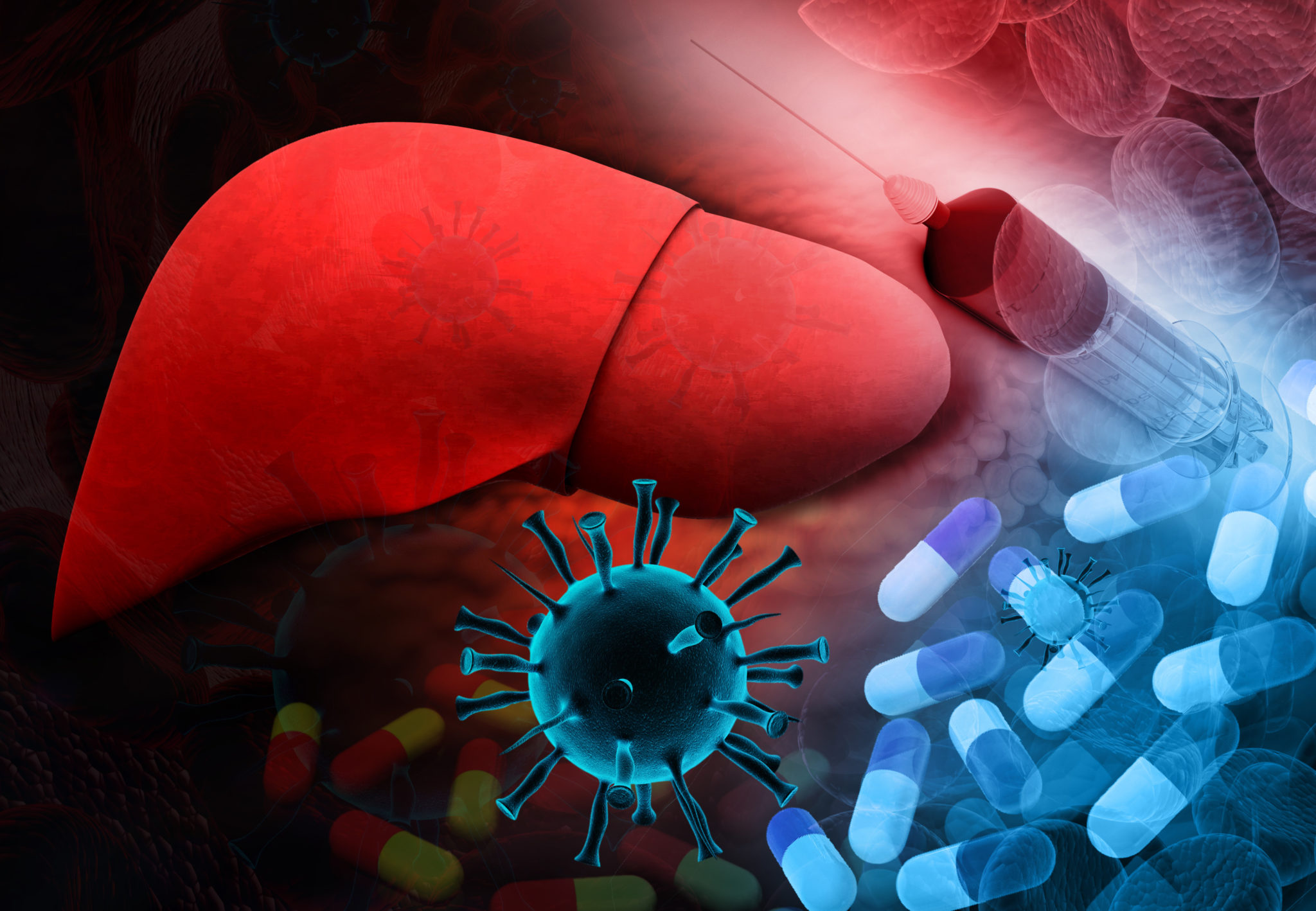 Профилактика гепатита с.
1) за проведением косметологических процедур, в том числе нанесением татуировок, пирсинга обращаться в организации, имеющие необходимые разрешения на оказание соответствующих услуг, специалисты которых прошли обучение безопасным правилам работы и используют стерильные инструменты (одноразовые или многоразовые);
2) в домашних условиях пользоваться только собственными бритвами, маникюрными (педикюрными) принадлежностями, зубными щетками, полотенцами и другими средствами гигиены и не допускать их использования другими членами семьи;
3) для профилактики полового пути передачи использовать барьерные средства защиты (презервативы);
4) перед планированием беременности семейной паре рекомендуется пройти обследование в том числе на вирус гепатита с.
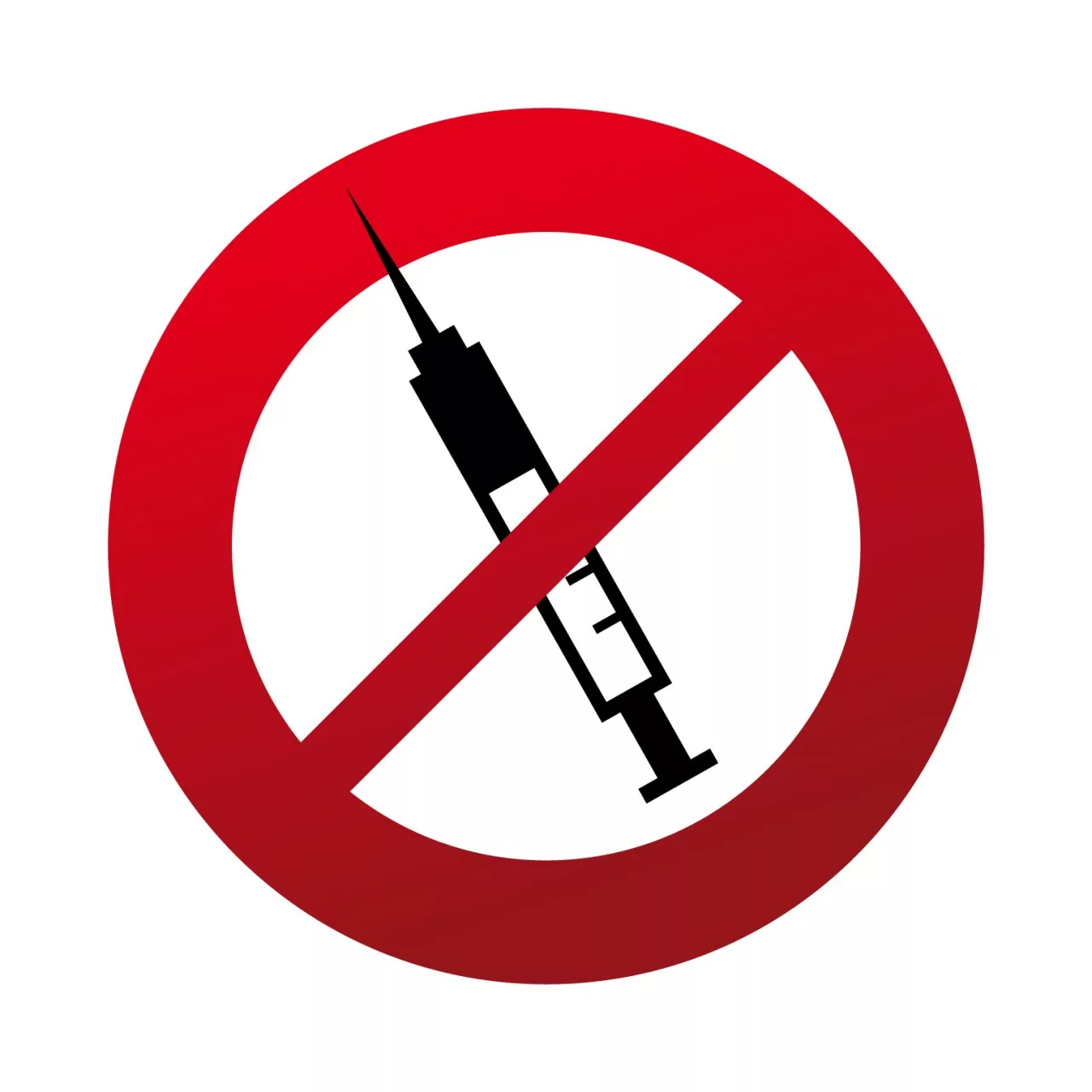 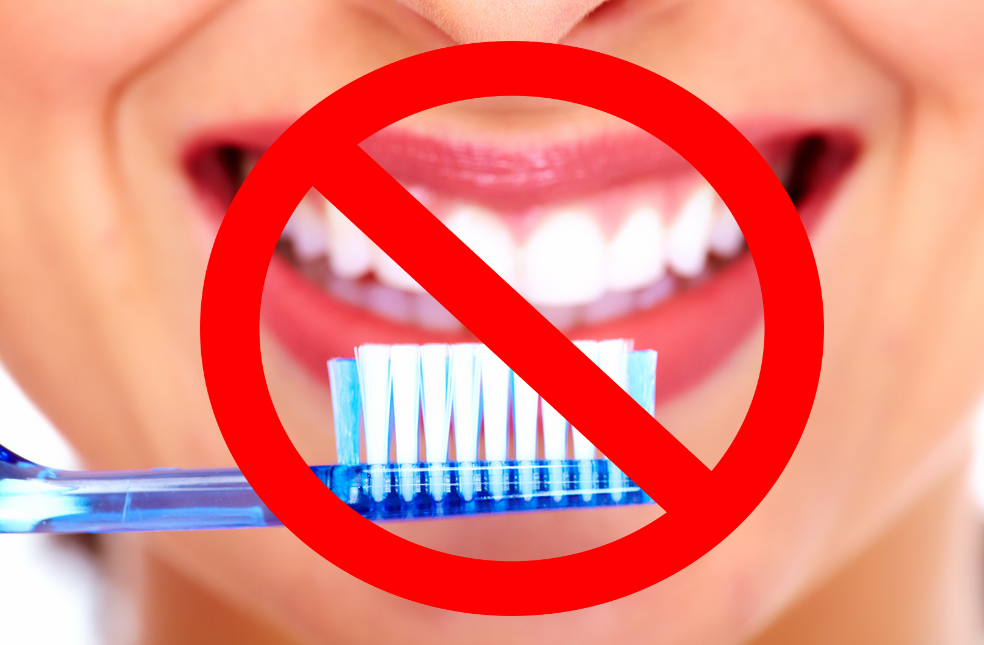 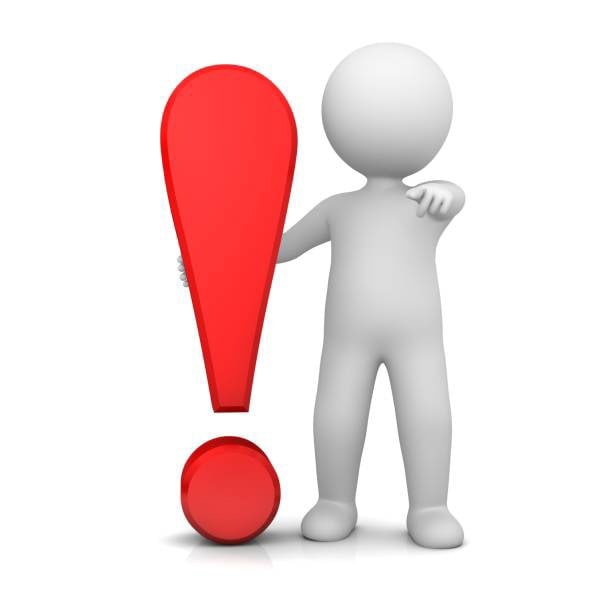 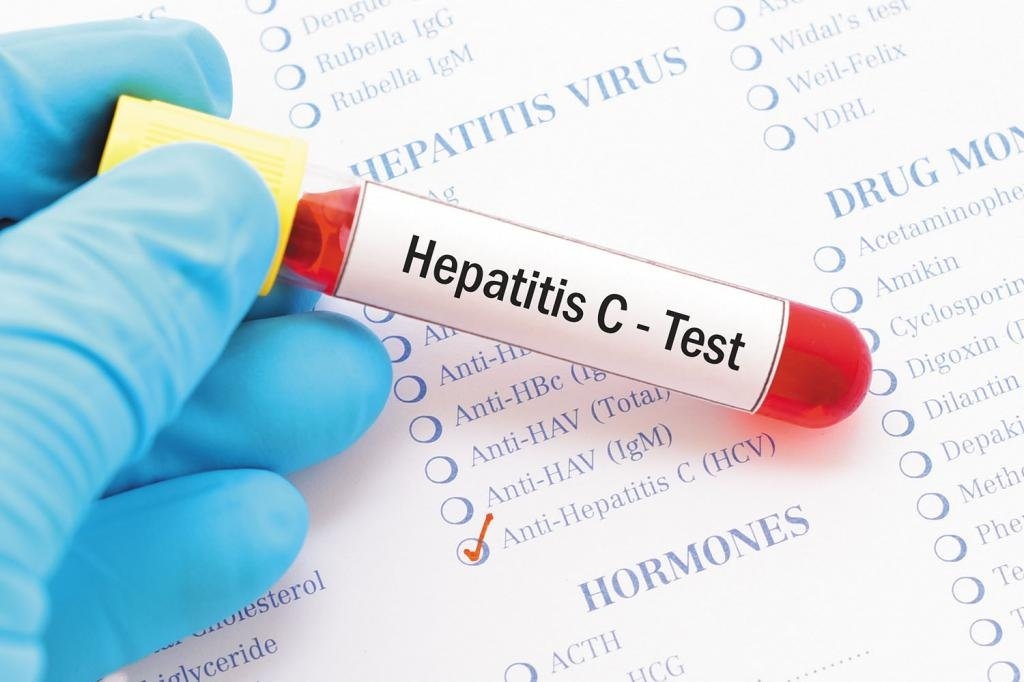 Как проявляется заболевание?
В большинстве случаев гепатит с протекает скрыто. Инфицированный человек чувствует себя на протяжении длительного времени хорошо и как правило не может назвать период, когда его самочувствие ухудшалось (что могло бы свидетельствовать о начале заболевания). На ранних стадиях заболевания у некоторых людей отмечаются неспецифические симптомы (слабость, повышенная утомляемость, головные боли), в крайне редких случаях может возникнуть, потемнение цвета мочи, обесцвечивание кала, пожелтение склер («белков глаз»), пожелтение кожи и кожный зуд. Если хронический гепатит С остается не выявленным на протяжении многих лет, и заболевание доходит до стадии цирроза печени, то возникают более серьезные симптомы, связанные с нарушением функций печени: снижение массы тела, накопление свободной жидкости в брюшной полости (асцит), кровотечение из вен пищевода, нарушения функции мозга (энцефалопатия).
Чем опасен гепатит С?
При длительном течении заболевания (не протяжении многих лет) у инфицированного человека происходит замещение нормальной ткани печени соединительной тканью (фиброз печени). Это своего рода рубцовые изменения в результате хронического воспаления. Конечной стадией фиброза является цирроз печени, при котором нарушается структура ткани печени, а при тяжелом (декомпенсированном) циррозе страдает уже функция органа. У некоторых пациентов на фоне цирроза печени может возникнуть злокачественное новообразование (гепатоцеллюлярная карцинома), поэтому всем людям с хроническим гепатитом С важно наблюдаться у врача и регулярно проходить необходимые обследования. У некоторых пациентов возникают внепеченочные проявления хронического гепатита С в виде заболеваний почек, кожи, щитовидной железы, нарушений в системе крови.
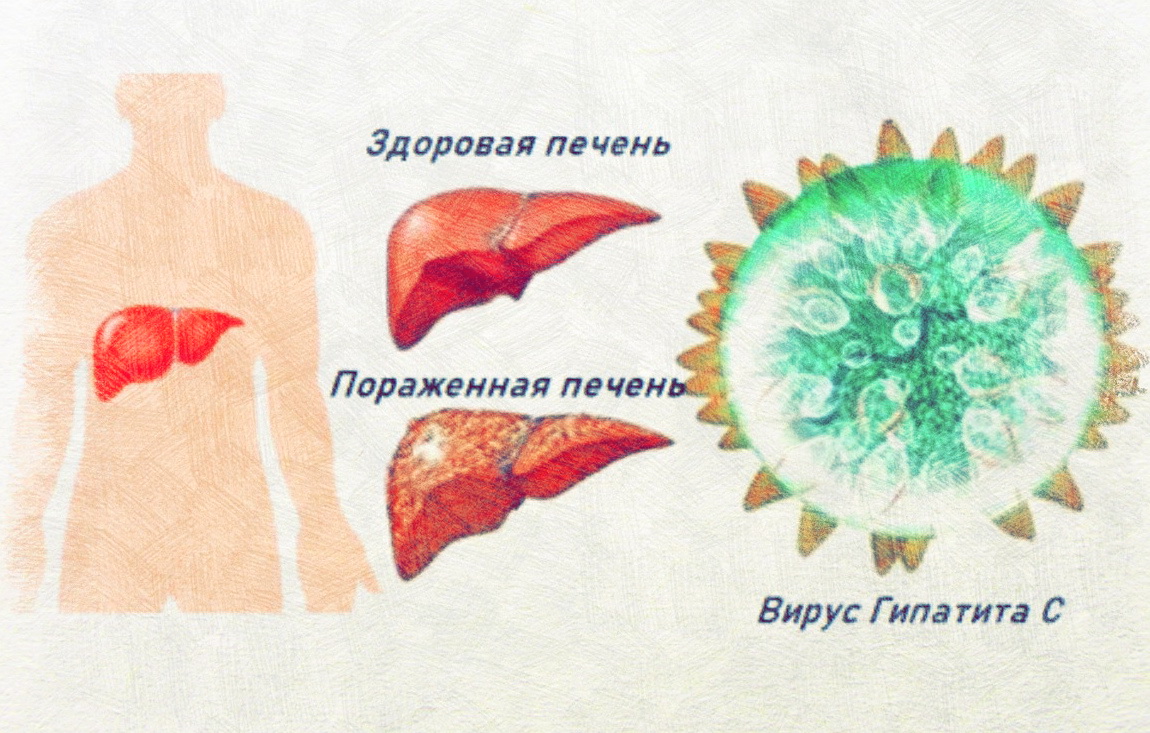 Как выявить заболевание?
анализы крови, которые указывают на инфицирование вирусом в настоящее время или на ранее перенесенный гепатит С; 
Биохимический анализ крови; 
Узи органов брюшной полости и другие исследования.


Что делать при подозрении на заражение вирусом гепатита С или выявлении антител к вирусу?
 Если есть обоснованные подозрения на заражение вирусом гепатита С, а также, если в результате лабораторного исследования обнаружены антитела к вирусу гепатита С или РНК вируса гепатита С, необходимо сразу обратиться в медицинскую организацию. Врач примет решение о необходимости дальнейшего обследования и лечения.
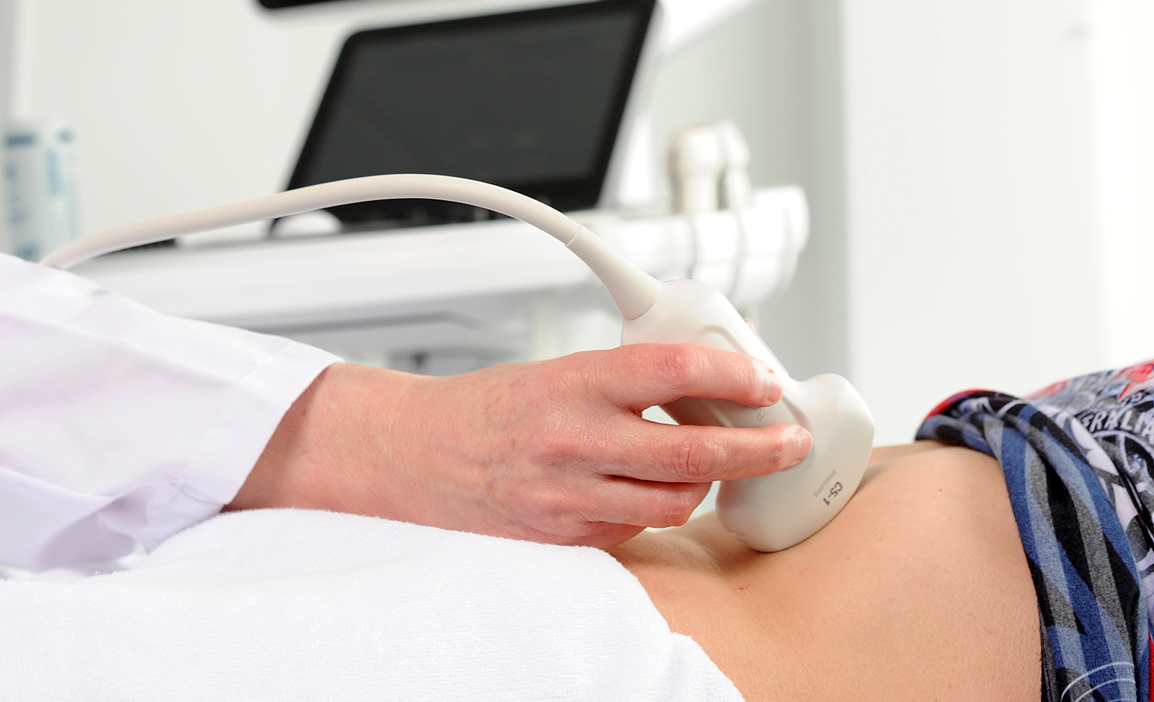 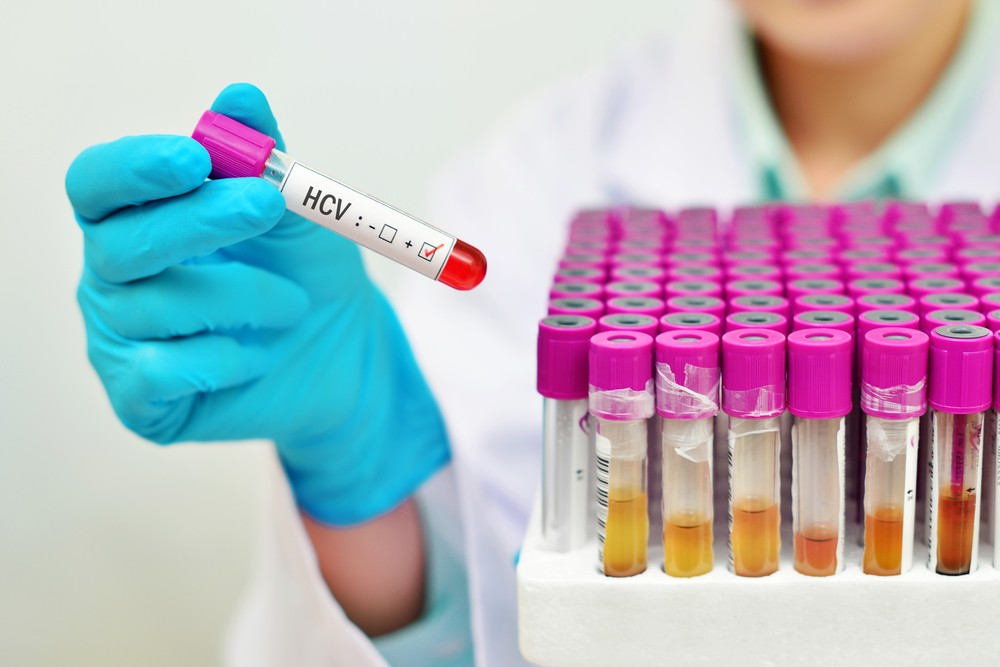 Можно ли вылечить хронический гепатит С? 
Гепатит с уже многие годы является излечимым заболеванием! Прием курса специальных противовирусных препаратов приводит к полному удалению (элиминации) вируса из организма человека и выздоровлению от гепатита С. Большинству пациентов в нестоящее время может быть назначен прием таблетированных препаратов в течение 2-3 месяцев. Но важно помнить, что лечение гепатита С имеет много особенностей, поэтому назначать препараты должен только врач. Человек, который вылечился от гепатита С, больше не может заразить других людей.
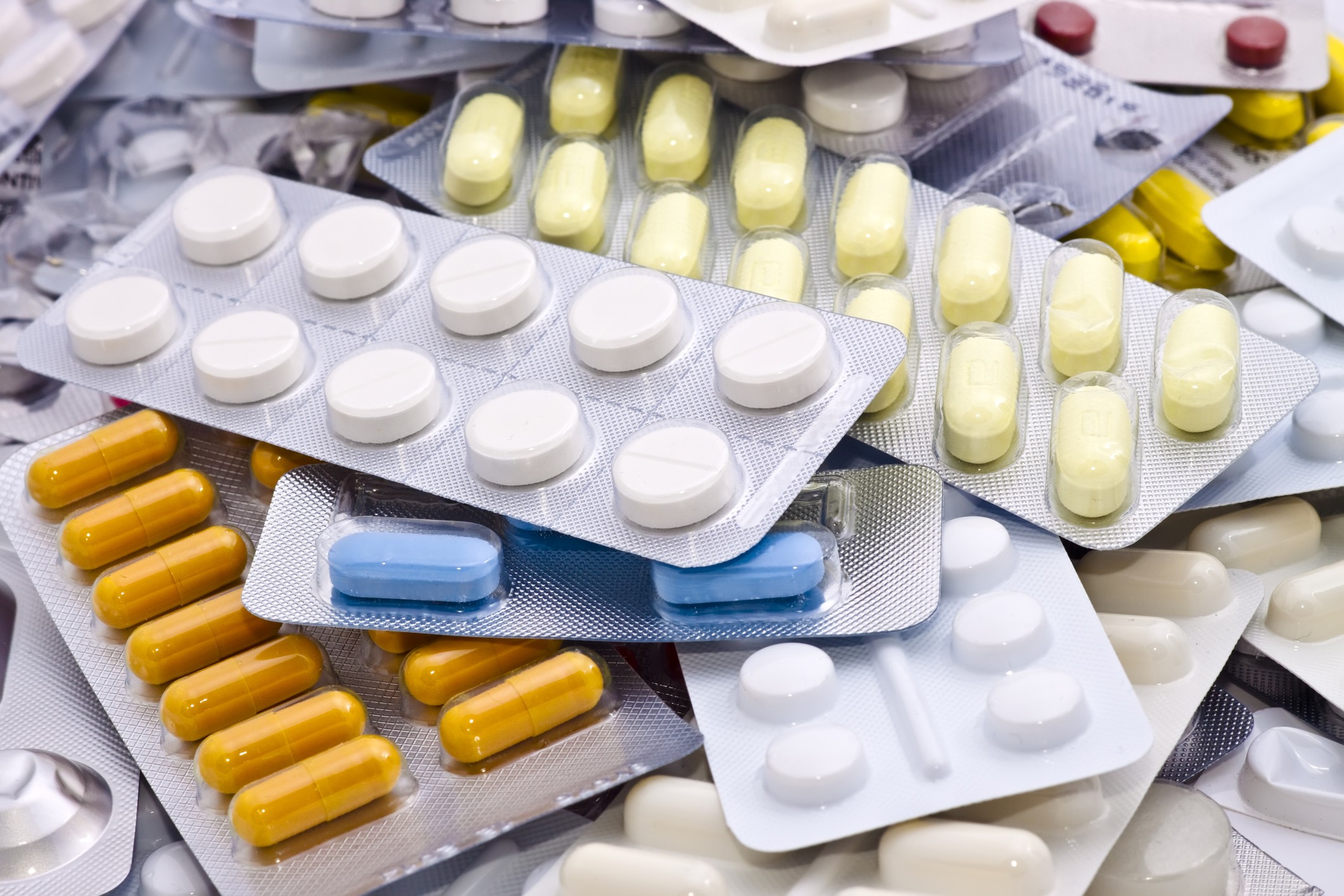 Что ещё важно знать, если человек инфицирован вирусом гепатита С?

Вирус гепатита с не передается при рукопожатиях, объятиях, совместном использовании посуды и столовых приборов, общего постельного белья, поцелуях (при отсутствии повреждений кожи и слизистых оболочек). 
Если у кого-либо из членов семьи и/или совместно проживающих людей обнаружены антитела к вирусу гепатита с (аnti-HCV) или РНК вируса гепатита с, всем остальным людям, у которых был риск инфицирования, необходимо сдать анализ крови на антитела к вирусу (anti-HCV) и РНК вируса гепатита с непосредственно после обнаружения инфицирования и далее однократно через 30 календарных дней, в дальнейшем – не реже 1 раза в год или через 6 месяцев после разобщения или выздоровления больного вирусным гепатитом с. 
 Анализ крови на РНК вируса гепатита с необходимо проводить всем детям в возрасте 4-6 месяцев, рожденным от инфицированных вирусом гепатита с матерей. 
 При условии стабильных моногамных отношений в семье риск заражения вирусом гепатита с невысок. Но для полного исключения инфицирования рекомендуется использование презервативов. 
 Передача вируса гепатита с от матери к ребенку возможна, но происходит нечасто. Вирус гепатита С не влияет на развитие плода. Инфицирование вирусом гепатита С не влияет на способ родоразрешения (возможны как естественные, так и искусственные роды). Кормление грудью при гепатите С разрешается. 
Необходимо сообщать об инфицировании вирусом гепатита с всем врачам, к которым обращаетесь для обследования и лечения. 
Всем, инфицированным вирусом гепатита с людям, необходимо полностью исключить алкоголь, так как его употребление способствует более быстрому повреждению печени. 
При хроническом гепатите с и нормальной функции печени особых рекомендаций по питанию нет. Специальная диета необходима только на поздней стадии гепатита С, при выявлении цирроза печени. 
Ограничений по занятию спортом при гепатите с нет, но важно помнить, что при контактных видах спорта, связанных с получением травм (бокс, борьба и другие), возможно попадание крови на слизистые оболочки или поверженную кожу другого человека, что может привести к заражению.
Нормативные документы
 Постановление Главного государственного санитарного врача Российской Федерации от 28.01.2021 № 4 «Об утверждении санитарных правил и норм СанПиН 3.3686-21 «Санитарно-эпидемиологические требования по профилактике инфекционных болезней».
 Клинические рекомендации «хронический вирусный гепатит с». Одобрены научно-практическим советом Минздрава Российской Федерации. 2021. Id:516.
 Федеральный закон от 20.07.2012 №125-ФЗ «О донорстве крови и ее компонентов».
 Методические рекомендации МР 3.5.1.0113-16 «Использование перчаток для профилактики инфекций, связанных с оказанием медицинской помощи, в медицинских организациях».
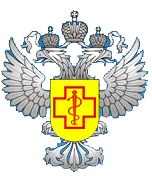 Спасибо за внимание!
Бирский межрайонный филиал 
ФБУЗ «Центр гигиены и эпидемиологии в Республике Башкортостан»